The Real Life Science Guest Speaker Series
Atmospheric Chemistry, Environmental Science and Nanoscience
Prof. Robert Keesee
Department of Atmospheric and Environmental Sciences
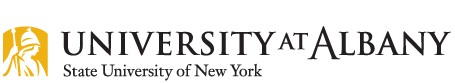 Monday, March 12th
2:35 – 3:10
Room 305
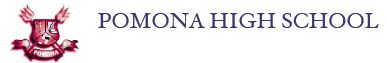 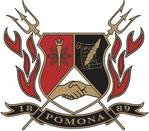 Pomona, CA
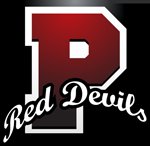 10th grade bailed on advanced Spanish for Chemistry
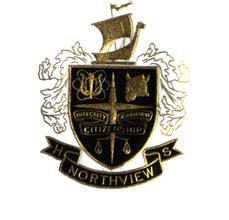 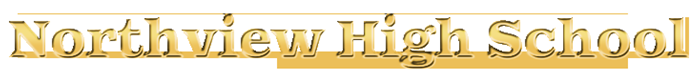 Covina, CA
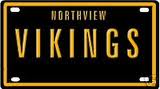 Switched into AP chemistry
Lab prep assistant in 11th and 12th grades
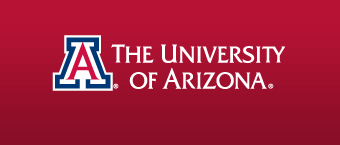 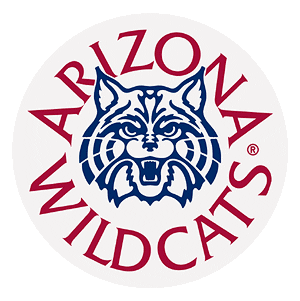 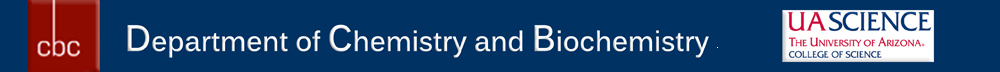 First paid chemistry job:

Analyzed collected airborne dust for sulfate, nitrate, and ammonium ions

Part of a project to investigate affect of copper mining on air quality in southeast Arizona
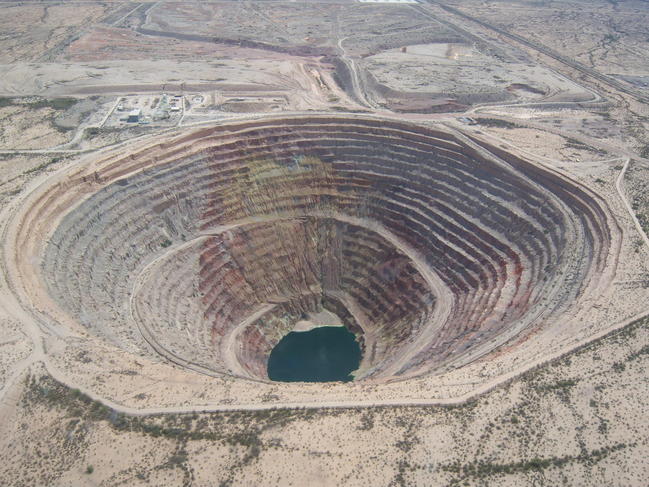 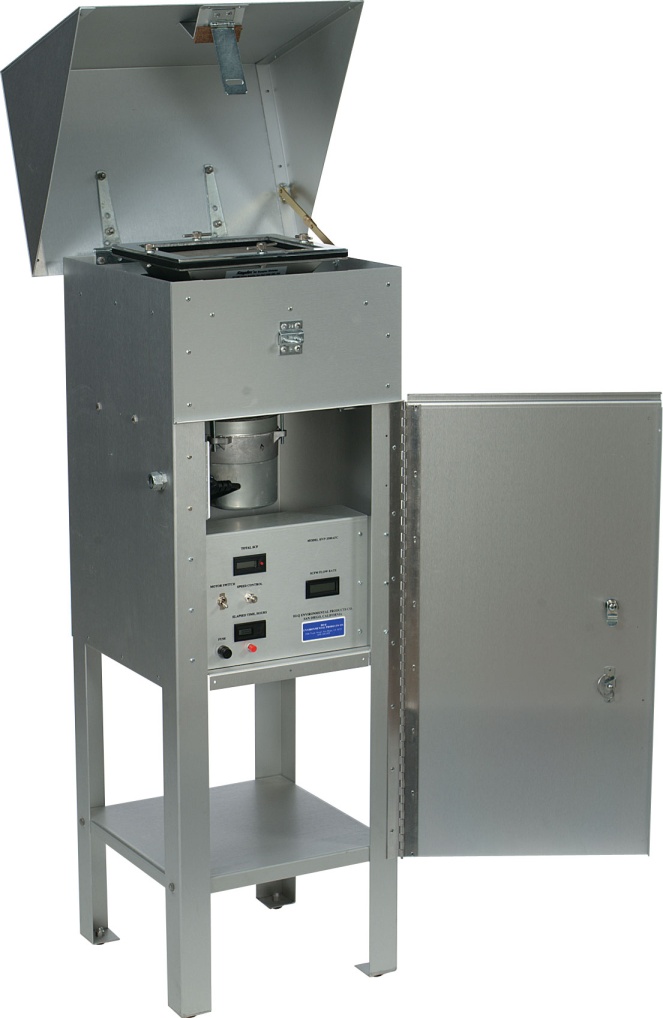 Hi-vol sampler
Open-pit mine
Sulfate is precipitated as barium sulfate by reaction with barium chloride in acidic medium. The turbidity is proportional to the concentration of sulfate:
(SO4)2- + Ba2+ → BaSO4
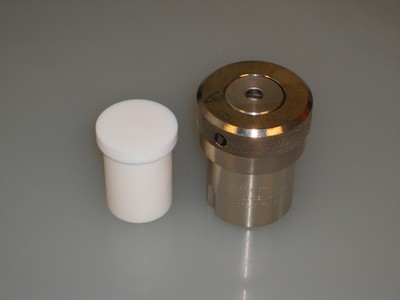 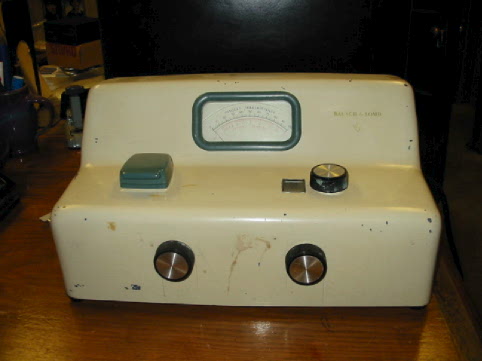 spectrophotometer
Teflon “bomb” digester
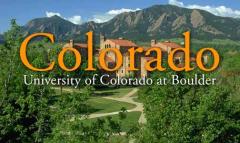 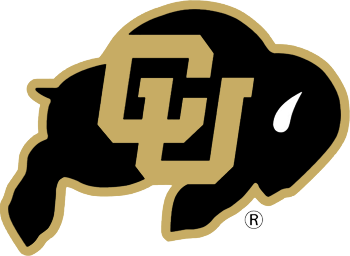 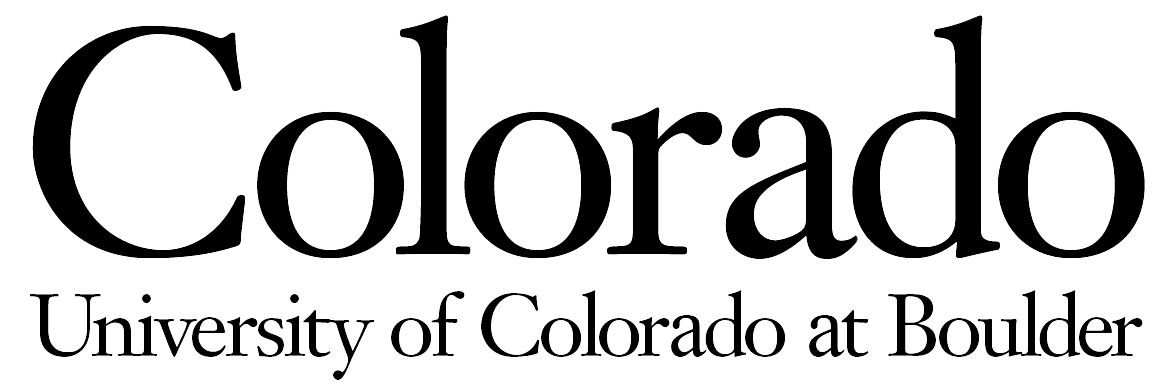 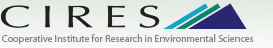 Graduate School
Gas-phase clusters, which are weakly bound aggregates comprised of either atoms or molecules, often display properties that lie between those of the gaseous and condensed states.
Atmospheric ions attract water molecules to form water clusters or “mini-droplets” of just a handful of water molecules
Plumber, mechanic, electrician, and chemist
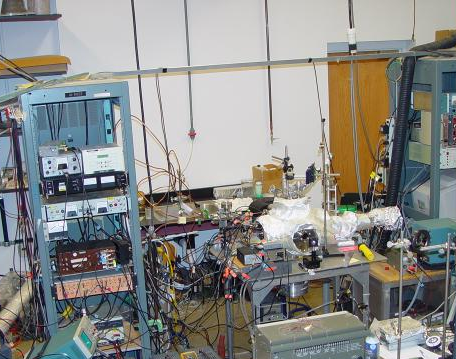 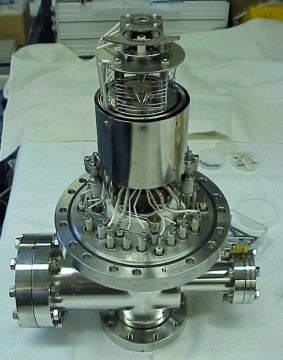 Mass Spectrometer
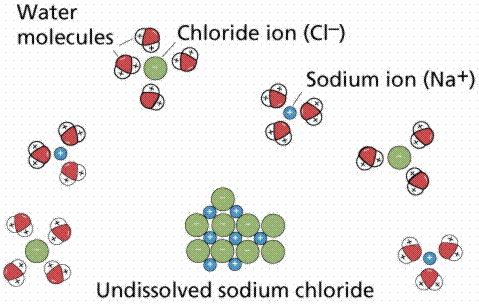 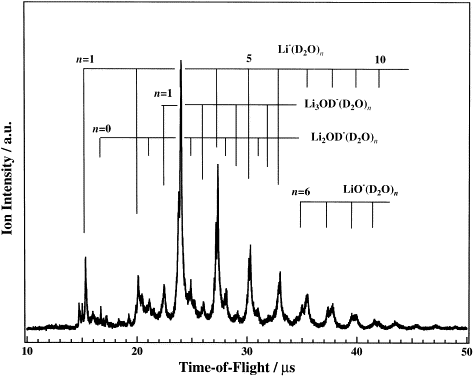 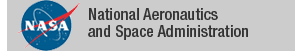 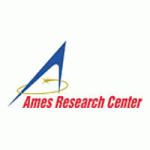 Space Science and Astrobiology at Ames Research Center
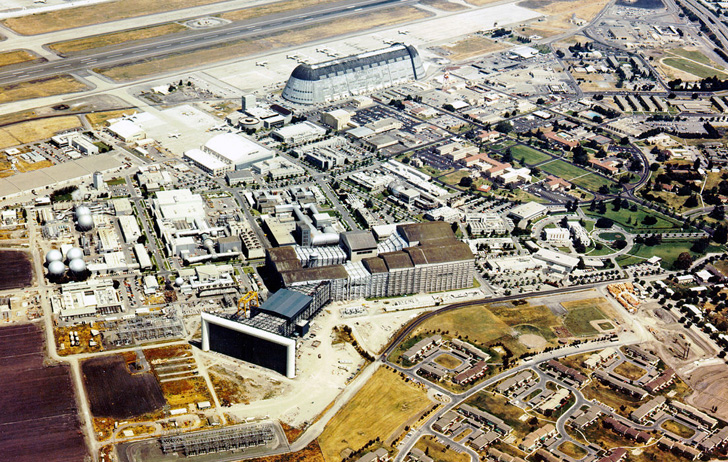 Stratospheric Aerosol Layer (Junge Layer)  about 15 miles above surface of the Earth
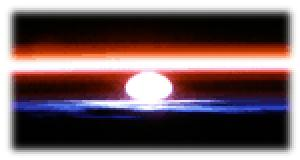 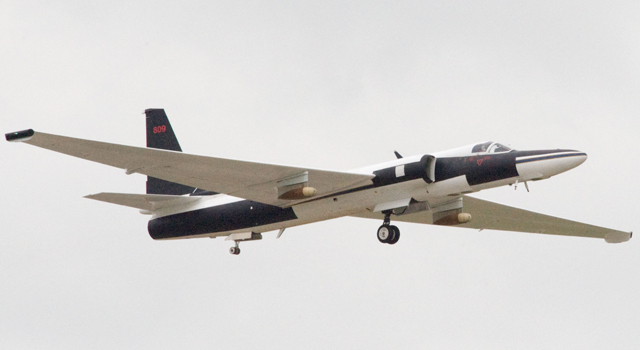 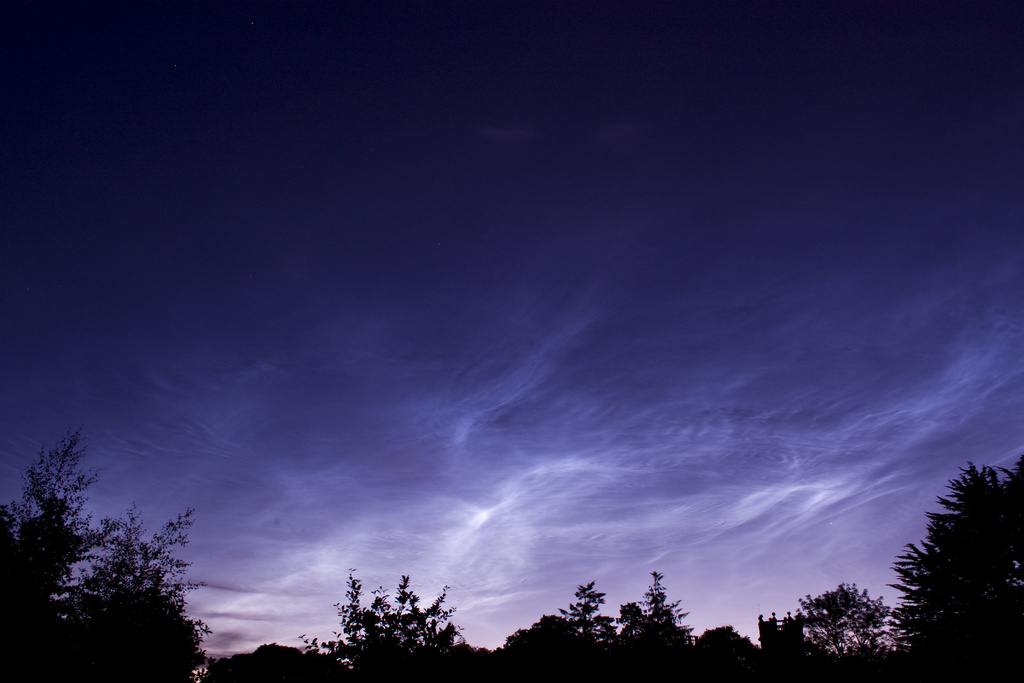 Venus clouds
Noctilucent clouds about 50 miles high
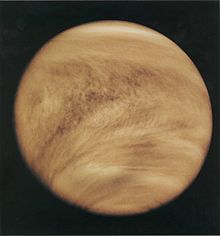 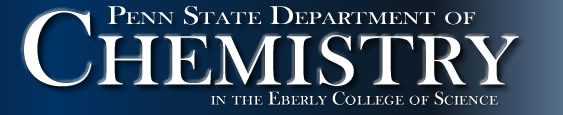 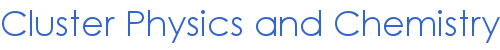 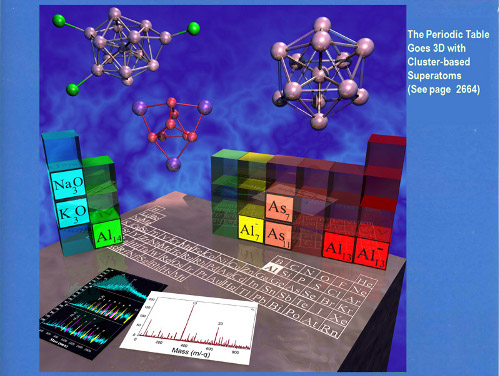 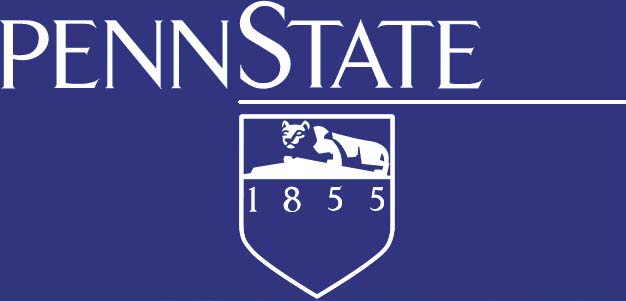 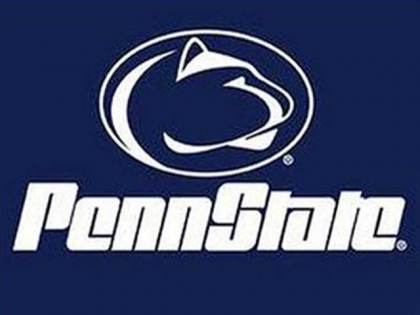 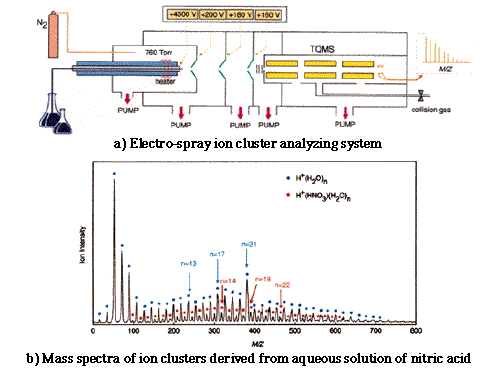 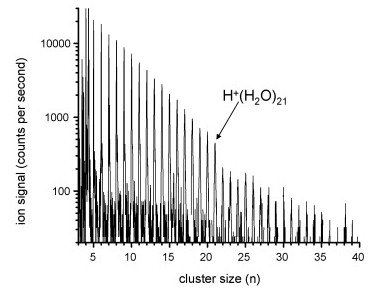 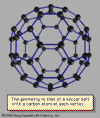 From clusters to Nanoscience
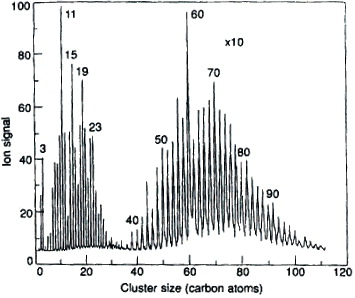 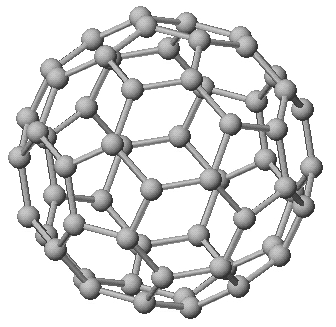 From clusters to Nanoscience
In 1985 Robert F. Curl, Jr., Harold W. Kroto, and Richard E. Smalley 
discovered the first fullerene, the third known form of pure carbon 
(after diamond and graphite). They named their discovery buckminsterfullerene (“buckyball”) for its resemblance to the geodesic domes promoted by the American architect R. Buckminster Fuller. 

Technically called C60 for the 60 carbon atoms that form their hollow spherical structure, buckyballs resemble a football one nanometer in diameter. 

In 1991 Sumio Iijima made carbon nanotubes, in which the carbon ring-like structures are extended from spheres into long tubes of varying diameter. 

Taken together, these new structures surprised and excited the imaginations of scientists about the possibilities of forming well-defined nanostructures with unexpected new properties.
Research emphasis shifting to materials  such as titanium , molybdenum,  aluminum and lead and away from systems of more atmospheric relevance …
but I was more interested in learning about our atmosphere and environment.
Another opportunity knocks
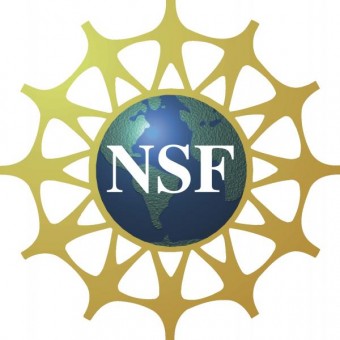 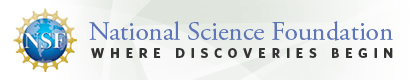 Atmospheric Chemistry Program
Supports research to measure and model the concentration and distribution of gases and aerosols in the lower and middle atmosphere. Also supports research on the chemical reactions among atmospheric species; the sources and sinks of important trace gases and aerosols; the aqueous-phase atmospheric chemistry; the transport of gases and aerosols throughout the atmosphere; and the improved methods for measuring the concentrations of trace species and their fluxes into and out of the atmosphere.
Science  Funding  $ $ $
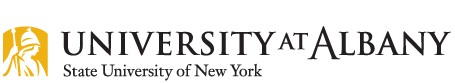 Department of Atmospheric and Environmental Sciences
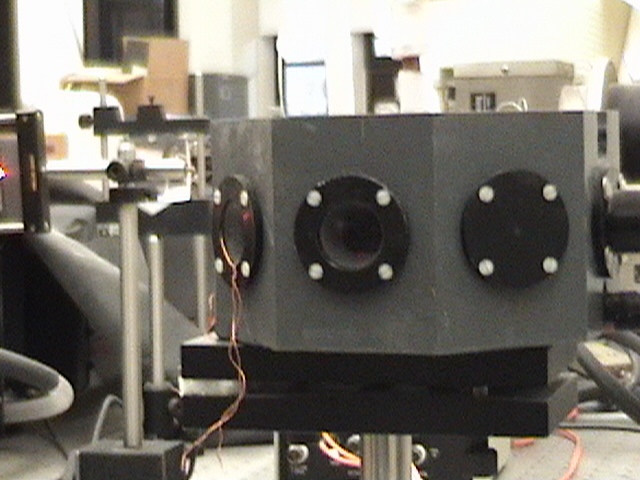 Research areas:  
	Aerosol particles

Administration:
	Graduate admissions

Teaching areas:
	Air Quality
	Atmospheric Chemistry
	The Upper Atmosphere
	Energy, Sustainability and Climate
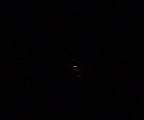